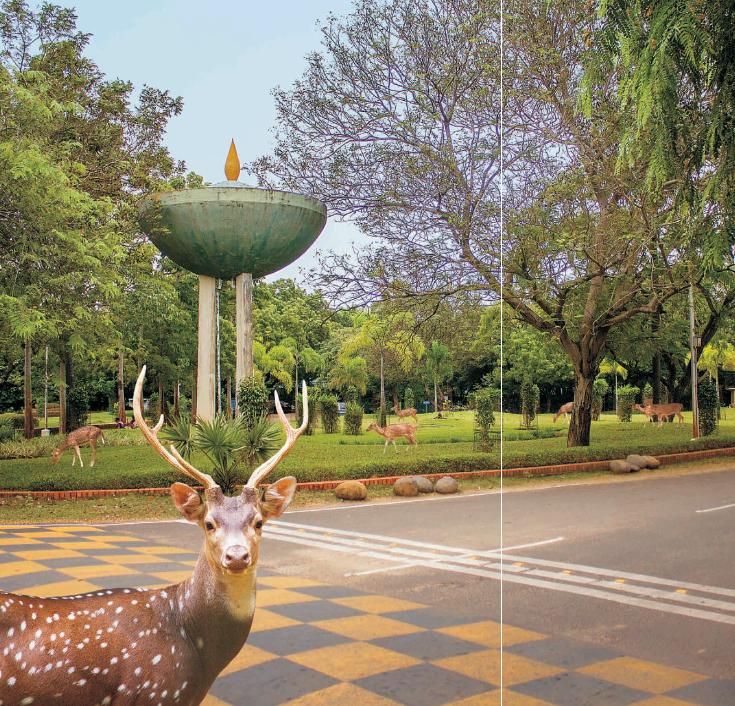 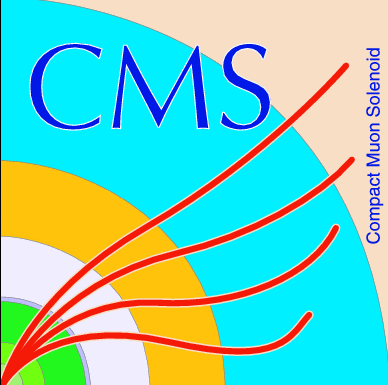 Latest CMS Results on ϕs
Prafulla Kumar Behera
IIT Madras, India, 
On Behalf of CMS Collaboration
9th International Workshop on the CKM Unitarity Triangle (CKM2016) 
 TIFR, Mumbai
 29th November, 2016
1
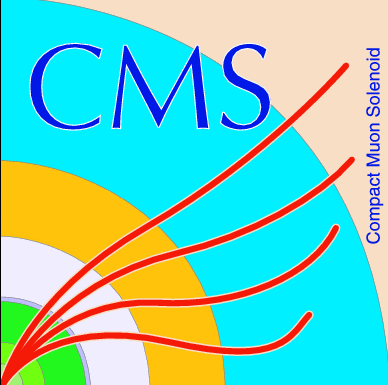 Outline
Motivation
Analysis procedure
Results
Conclusions
2
Prafulla Kumar Behera, IIT Madras
CKM2016 workshop@TIFR
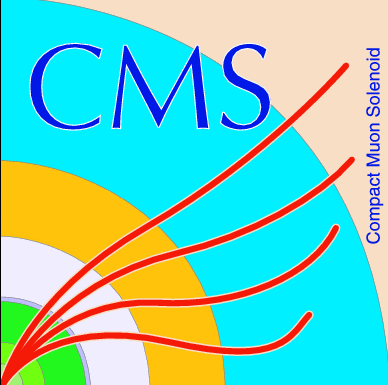 Motivation
No direct evidence of physics beyond the SM has been found at LHC
More Important to test the SM in various ways
Study of the weak Bs decay phase (ϕs)
 the decay width difference (ΔΓs ) between the light and heavy Bs  mass eigenstates
The weak phase (ϕs) stems from the interference between direct Bs meson decays into a CP eigenstate and decays through mixing to the same J/ψφ final state
Phys.Lett. B757 (2016) 97-120
3
Prafulla Kumar Behera, IIT Madras
CKM2016 workshop@TIFR
Motivation
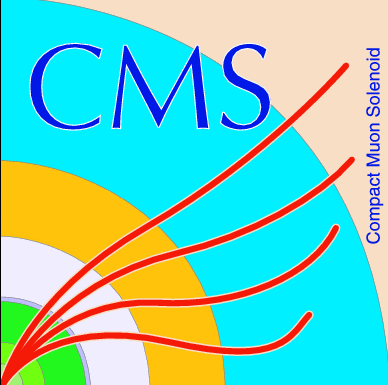 The weak phase ϕs is related to the elements of the CKM matrix ϕs ≅ -2βs (                                                ) (Neglecting penguin contribution)
                                               (SM prediction global fit)
Any deviation of measured value as a hint for physics beyond SM
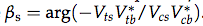 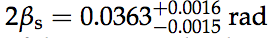 The theoretical prediction for ΔΓs =0.087 ±0.021 ps-1 (Assuming no new physics Bs mixing)
4
Prafulla Kumar Behera, IIT Madras
CKM2016 workshop@TIFR
Analysis strategy
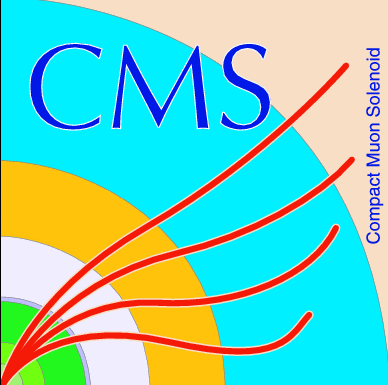 Bs      J/ψ (μ+μ-) φ(K+K-)
Decay topology (θT,ψT,ϕT)
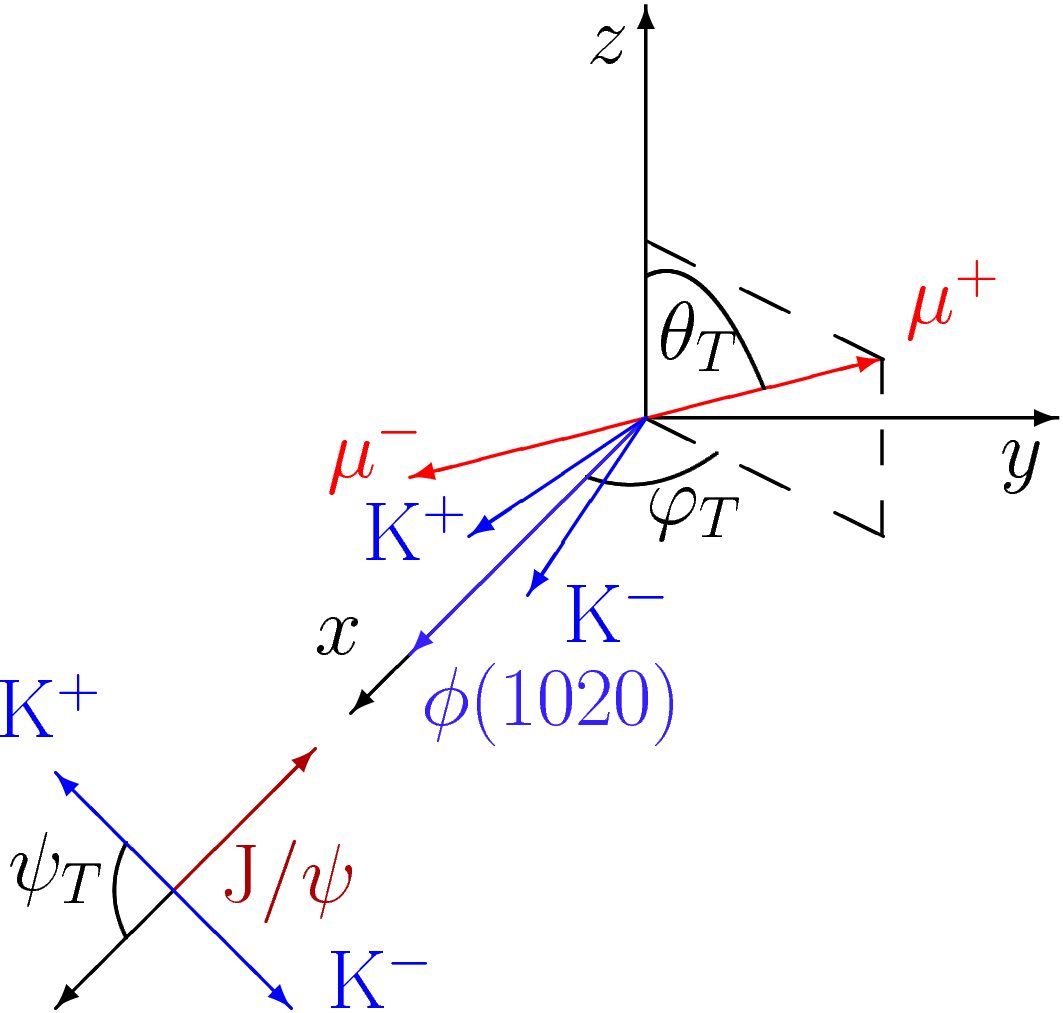 The azimuthal angle of the μ+ in 
the rest frame of J/ψ
helicity angle ψT is the angle of the K+ in
 the φ(1020) rest frame with respect to 
the negative J/ψmomentum direction
The polar angle of the μ+ in the rest frame of J/ψ
5
Prafulla Kumar Behera, IIT Madras
CKM2016 workshop@TIFR
Signal Reconstruction
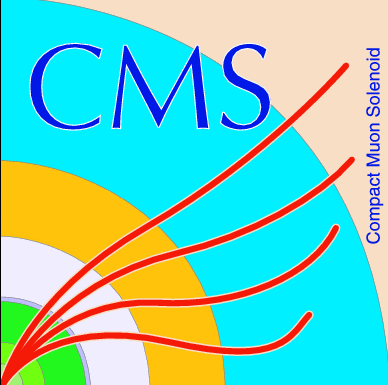 19.7 fb-1 , 8 TeV Data
μPT  > 4.0 GeV,     PT (μμ) > 6.9 GeV, |η| < 2.1
Distance of closet approach of μ+μ- (3D) < 0.5 cm and have common vertex.
The transverse decay length significance (Lxy/σLxy) > 3.0
Lxy is the distance between the primary and secondary vertices in the transverse plane and σxy is the uncertainty.
The vertex fit probability > 10%
|M(μ+μ− ) – MJ/ψ (PDG)| < 150 MeV.
Cosine of angle between transverse momentum and Lxy >0.9
6
Prafulla Kumar Behera, IIT Madras
CKM2016 workshop@TIFR
Signal Reconstruction
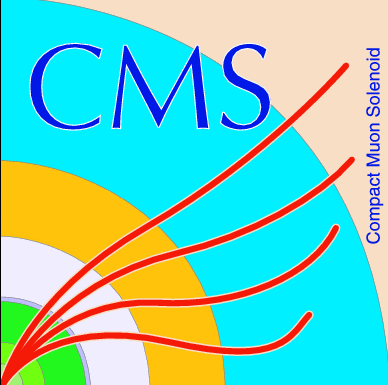 19.7 fb-1 , 8 TeV Data
PT (Kaon) > 0.7 GeV
|M(K+K− ) – Mφ (PDG)| < 10 MeV.
5.20 GeV < Mass (Bs) > 5.65 GeV
Vertex probability greater than 2%.
At least one primary vertex. In case of multiple vertices, the one which minimizes the angle between the flight direction and the momentum of the Bs  is select.
Non prompt J/ψ (Bc, Λb B0,B±) contribution is negligible.
PYTHIA (V6.424)/EVTGEN for MC
7
Prafulla Kumar Behera, IIT Madras
CKM2016 workshop@TIFR
Reconstructed Bs
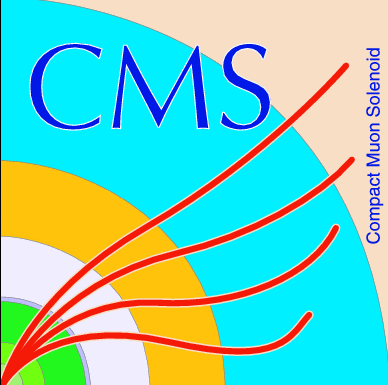 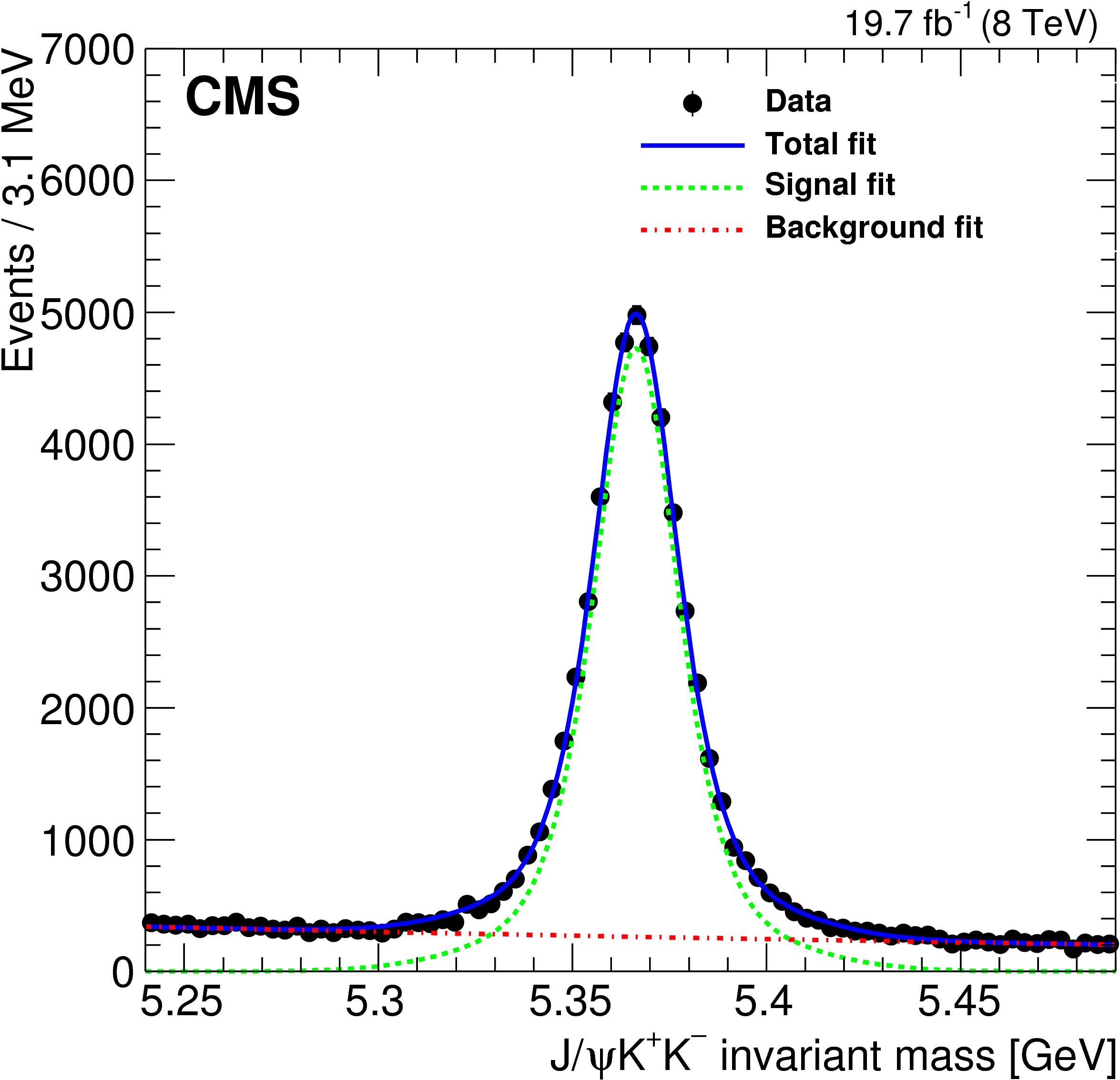 8
Prafulla Kumar Behera, IIT Madras
CKM2016 workshop@TIFR
Signal selection
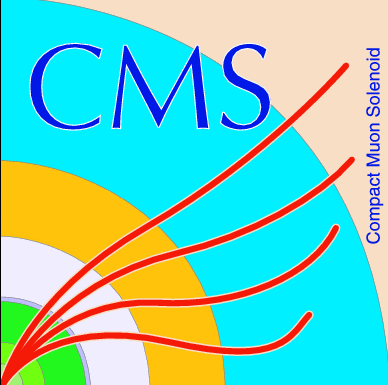 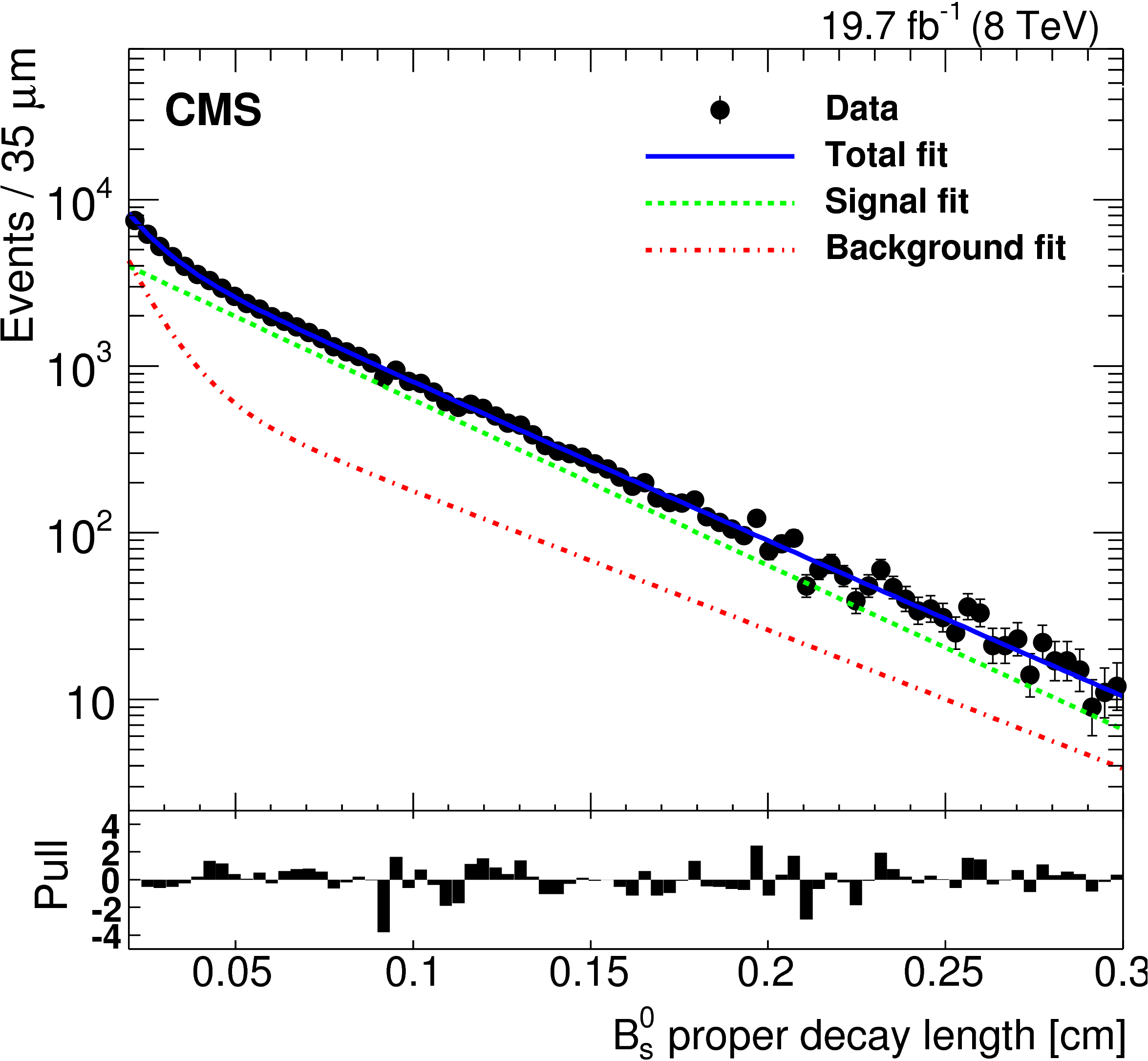 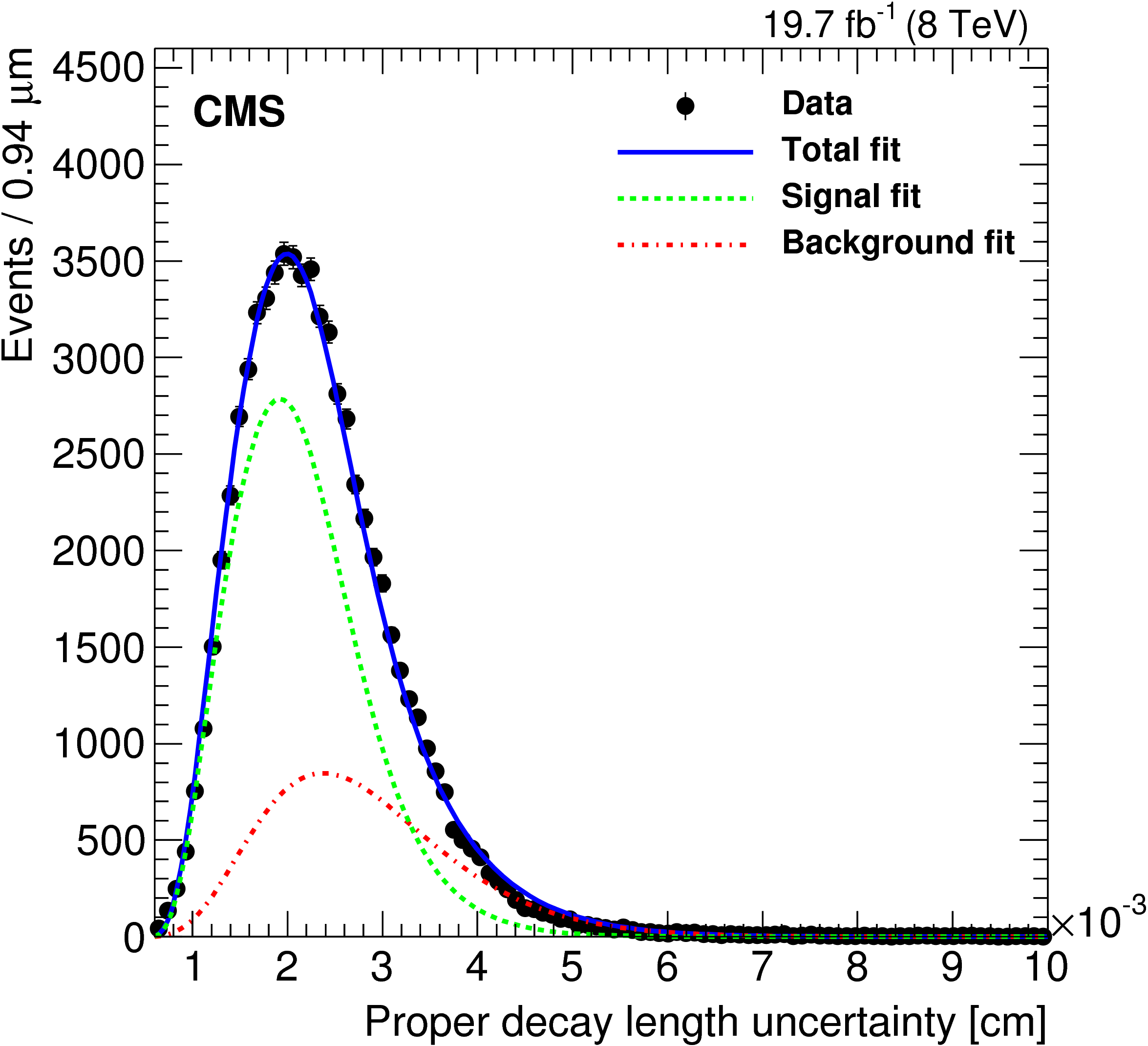 9
Prafulla Kumar Behera, IIT Madras
CKM2016 workshop@TIFR
Flavor tagging
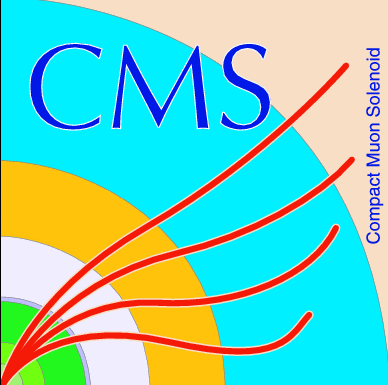 The charge of lepton from other Bs decay gives the flavor of signal Bs at  production time.
The power of tagging Ptag = εtag ( 1 − 2 ω)2 , where εtag is the efficiency of tagging, ω is the mistag fraction.
PT ( tag lepton)> 2.2 GeV.
The distance (3D) from primary vertex of Bs < 0.1cm
10
Prafulla Kumar Behera, IIT Madras
CKM2016 workshop@TIFR
Mis – Tag Probability (ω)
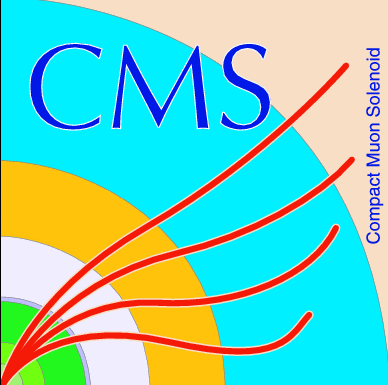 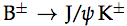 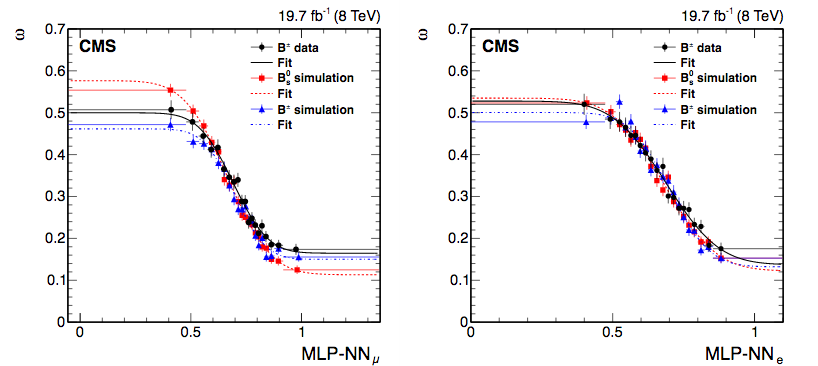 Tagging Efficiency: 8.3% (data)
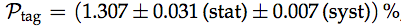 Combined mistag probability
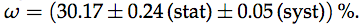 11
Prafulla Kumar Behera, IIT Madras
CKM2016 workshop@TIFR
Maximum likelihood fit
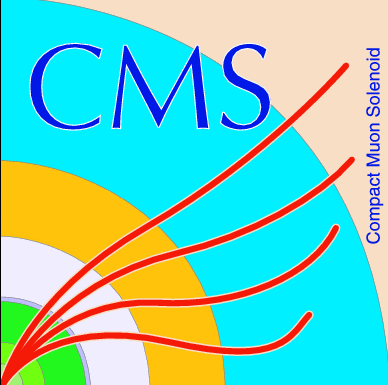 Fit is performed using, invariant mass Bs, proper decay time (ct), three decay angles, proper decay length uncertainty (σ ct) 
Total events in the fit 70,500 ( 5650 tagged event)
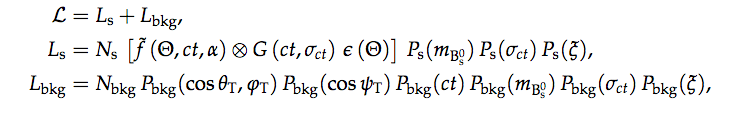 12
Prafulla Kumar Behera, IIT Madras
CKM2016 workshop@TIFR
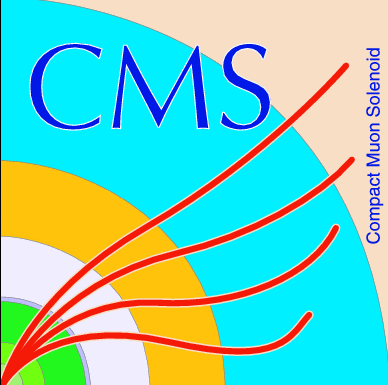 Angular Distribution from Data
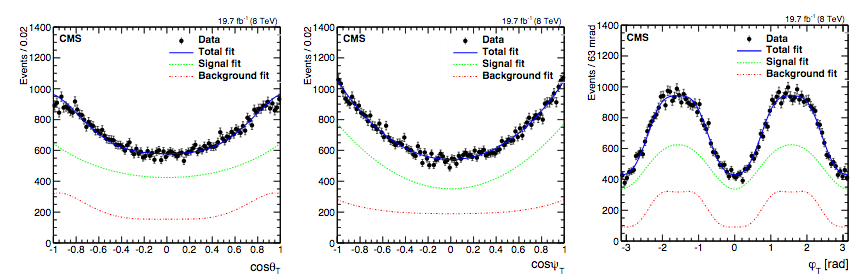 13
CKM2016 workshop@TIFR
Dr. Prafulla Kumar Behera, IIT Madras
Results
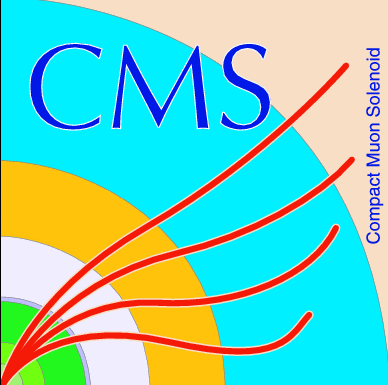 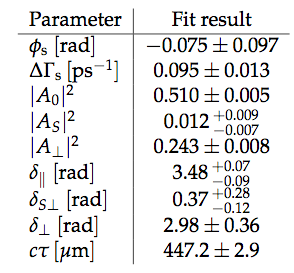 14
Prafulla Kumar Behera, IIT Madras
CKM2016 workshop@TIFR
Systematic Uncertainties
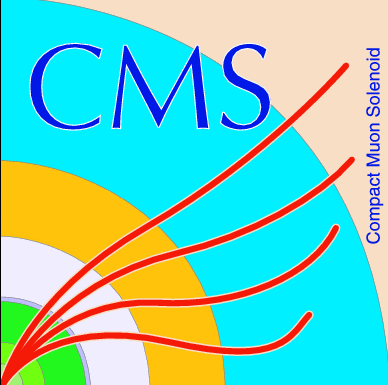 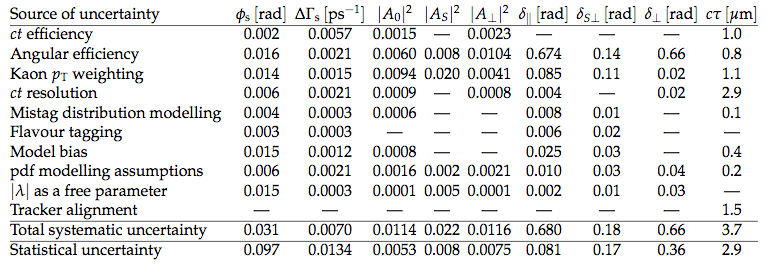 Ralatively large statistical uncertainties
15
Prafulla Kumar Behera, IIT Madras
CKM2016 workshop@TIFR
Results
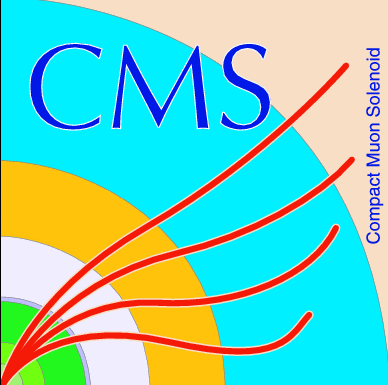 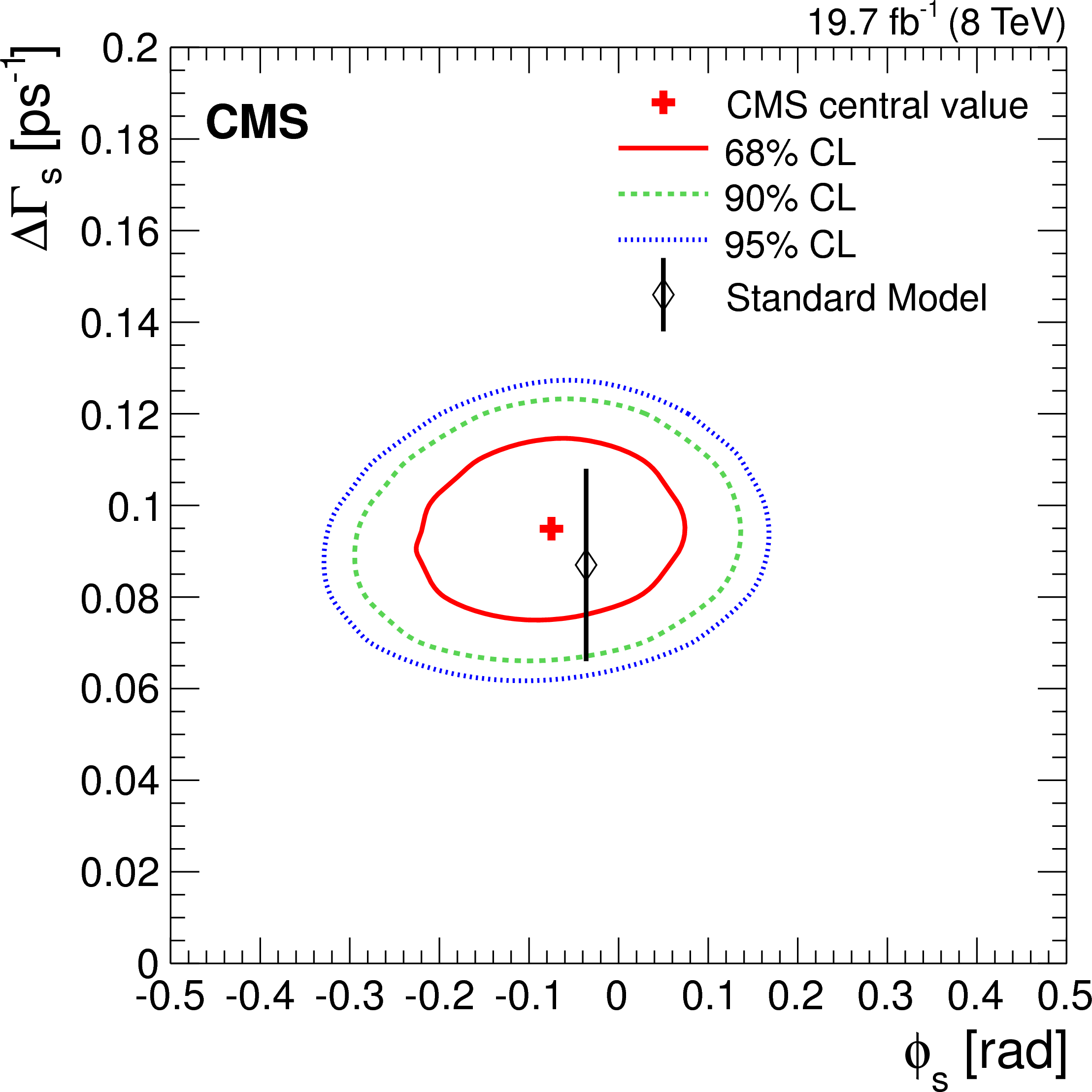 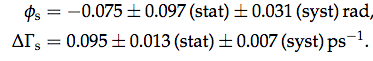 16
Prafulla Kumar Behera, IIT Madras
CKM2016 workshop@TIFR
[Speaker Notes: Insert a photo]
Conclusions
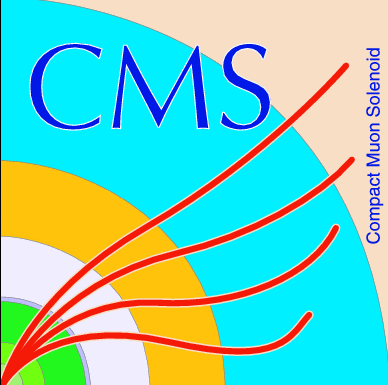 ϕs measurement is consistent with SM fit prediction 
ΔΓs is measured to be non zero
Uncertainties on ϕs and ΔΓs measurement are dominated by statistical uncertainties.
Look forward to use 13 TeV data for improved measurement!
17
Prafulla Kumar Behera, IIT Madras
CKM2016 workshop@TIFR
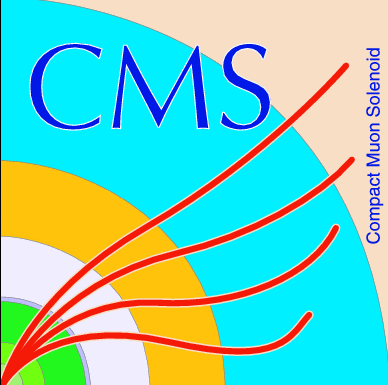 Thank You
18
CKM2016 workshop@TIFR
Dr. Prafulla Kumar Behera, IIT Madras